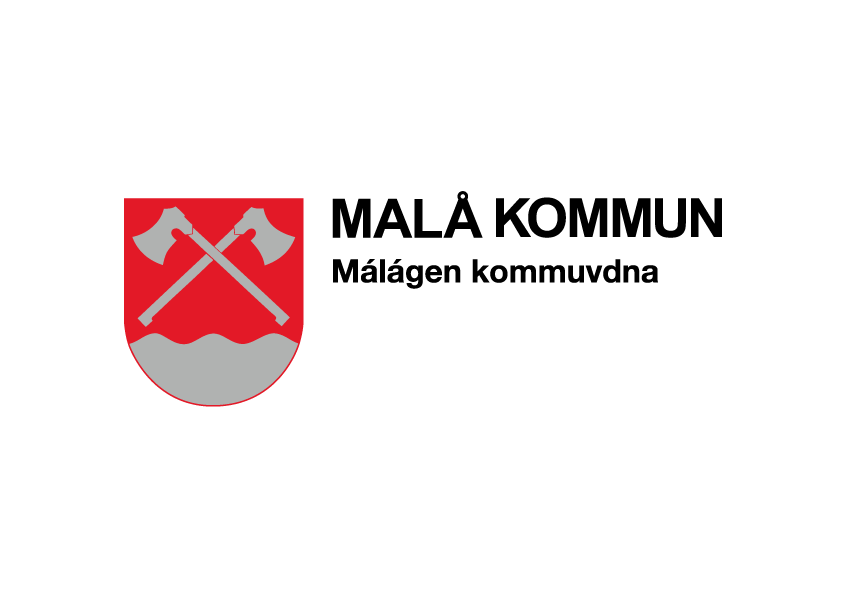 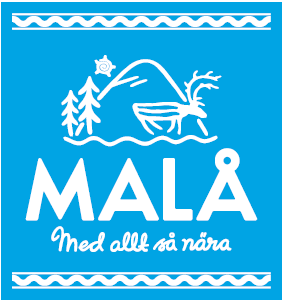 Medborgardialog fokus Landsbygd
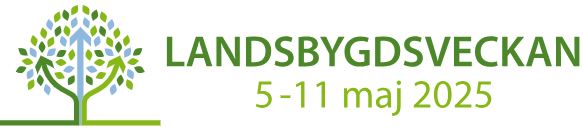 Malå med allt så nära

Tack Adak byaförening och Handlarn!
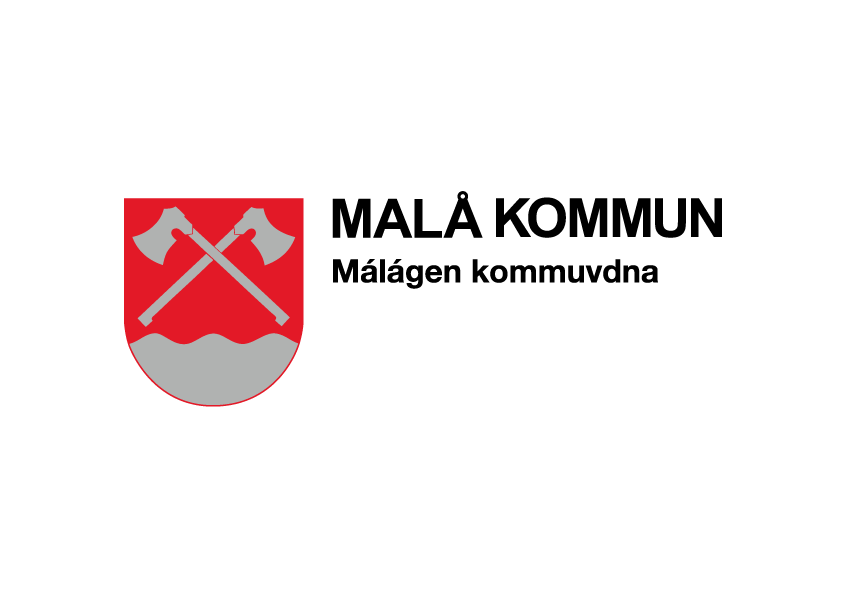 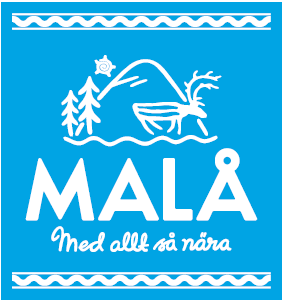 PROGRAM

Välkommen, Cecilia Festin Stenlund, kommunstyrelsens ordförande Malå kommun. 
Möjligheter till utveckling genom bygdemedel och miniprojekt 2025, Maria Larsson, landsbygdsutvecklare Malå kommun. 
Avfallshantering i Malå kommuns landsbygder, Per Bertilsson, teknisk chef Malå kommun. 
Enskilda vägar i Malå kommun. Aktuellt läge, hur gör vi i framtiden? Per Bertilsson, teknisk chef Malå kommun.
Workshop för synpunkter, kreativa förslag och fortsatta samtal. 
Sammanfattning och avslut, Cecilia Festin Stenlund, kommunstyrelsens ordförande Malå kommun. 


Olikheter skapar utvecklingskraft - tillsammans för hållbar attraktiv Malåbygd!
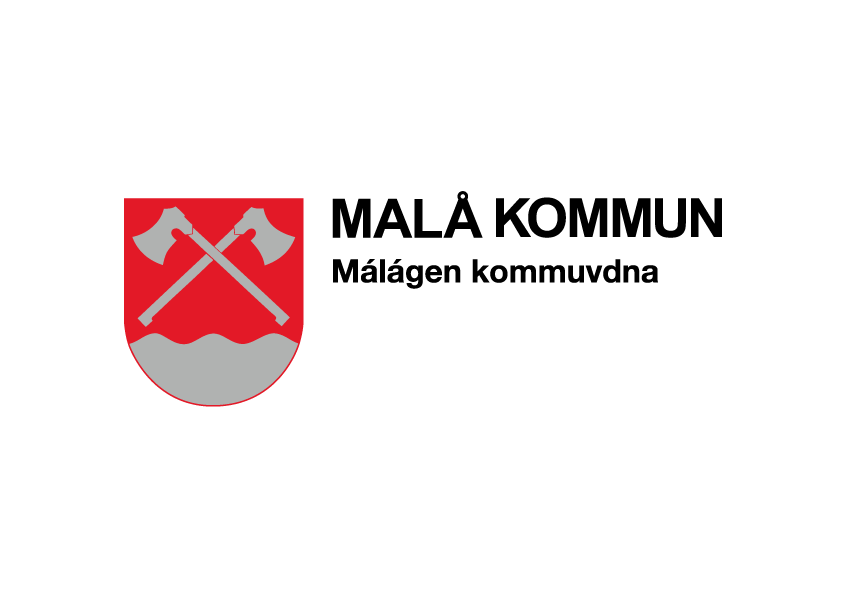 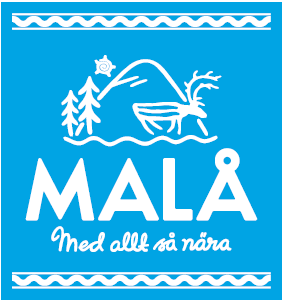 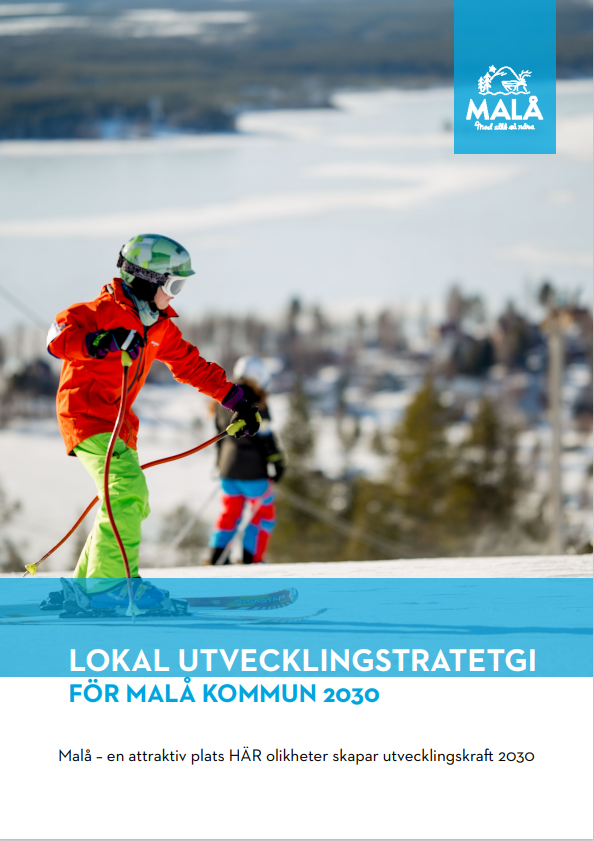 MÖJLIGHETER TILL UTVECKLING
Maria Larsson, landsbygdsutvecklare Malå kommun

BYGDEMEDEL 2025

MINIPROJEKT 2025

FRITIDSBIDRAG/SNABBKULTURBIDRAG 2025LEADER SKELLEFTEÅ ÄLVDAL
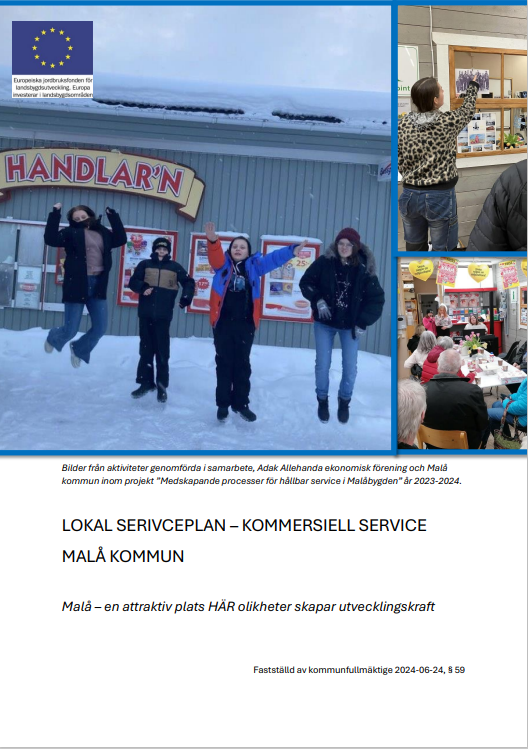 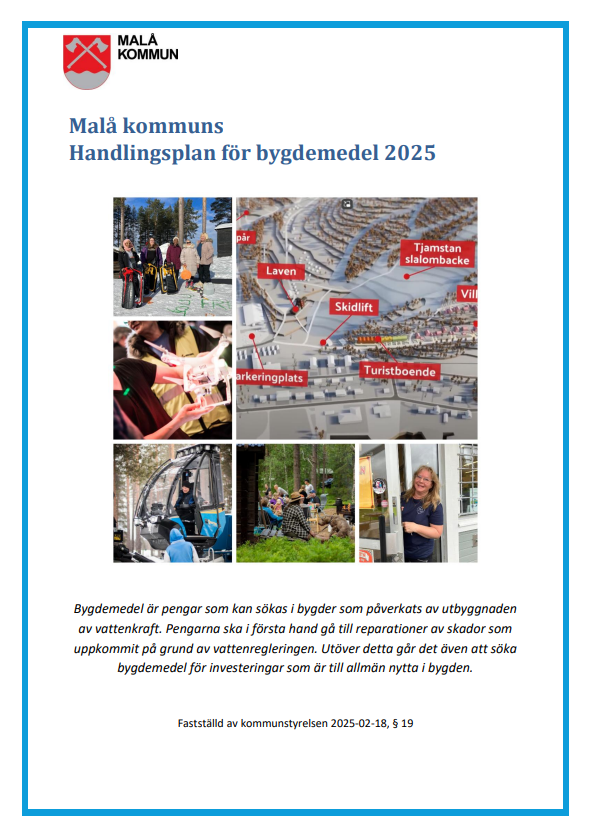 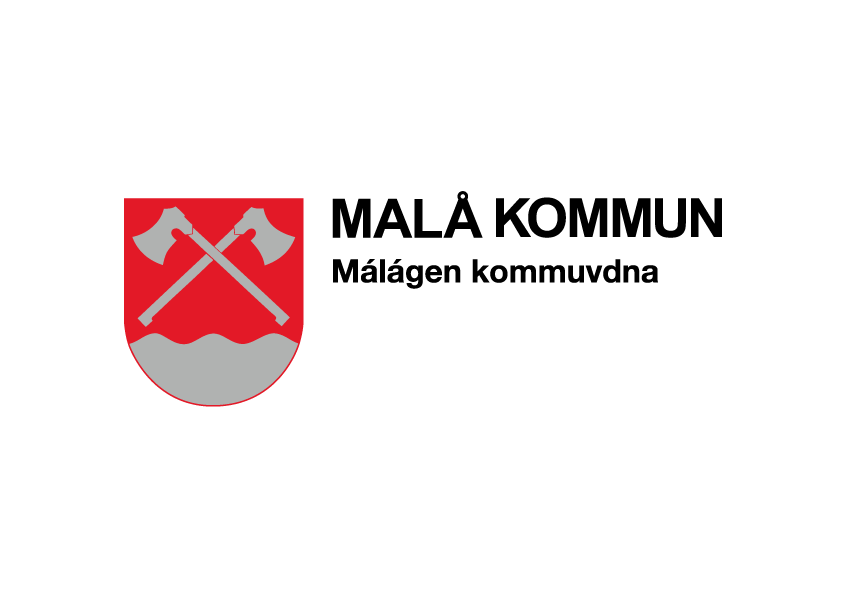 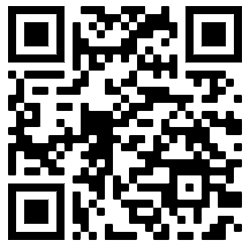 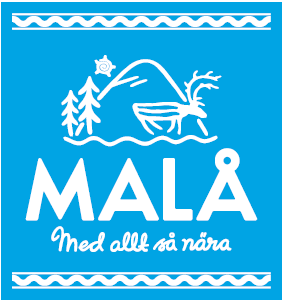 MÖJLIGHETER TILL UTVECKLING
Maria Larsson, landsbygdsutvecklare Malå kommunBYGDEMEDEL 2025
Ansök om bygdemedel från och med 15 maj, senast den 31 augusti 2025
Föreningar i Malå kommun kan beviljas 90% upp till 30 000kr (maximera bidraget med projektbudget på 33 333kr).







Malå kommun ser gärna projekt som bidrar till landsbygds- och samhällsutveckling/ hållbarhet, ekonomisk, ekologisk och/eller social hållbarhet /möjliggör för ökad delaktighet och inkludering av fler invånare.
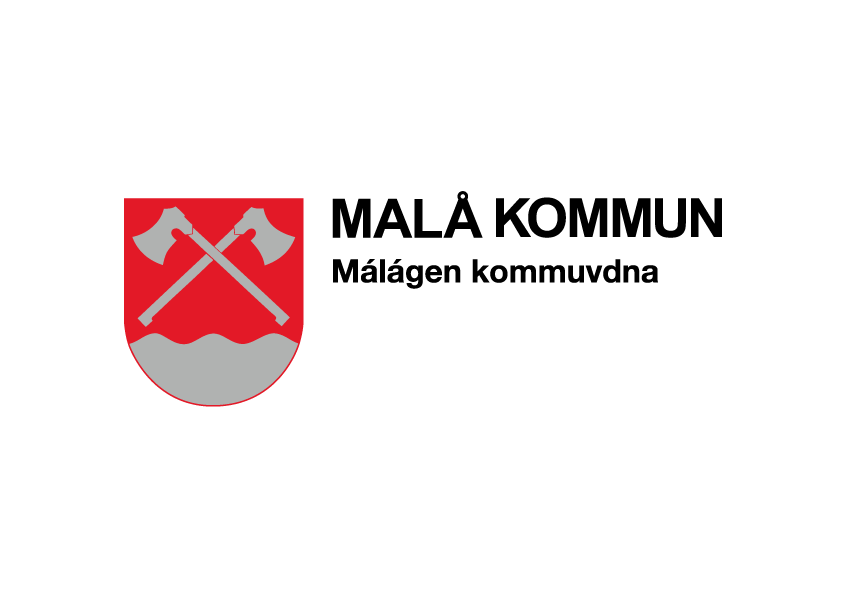 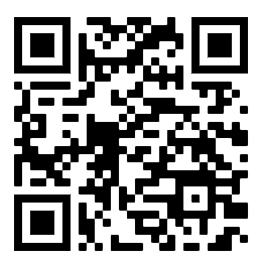 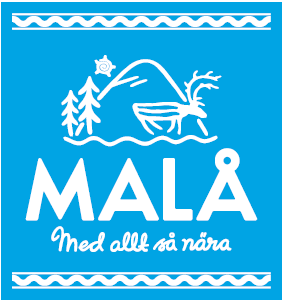 MÖJLIGHETER TILL UTVECKLING
Maria Larsson, landsbygdsutvecklare Malå kommunMINIPROJEKT 2025
Vill du testa och utveckla en eller flera idéer i samverkan med andra som bidrar till Malå en attraktiv plats HÄR olikheter skapar utvecklingskraft?

År 2025 avsätts 100 000 kronor för medfinansiering av 
lokala utvecklingsprojekt, med särskilt fokus på 
näringslivs- och attraktivitetsfrämjande resultat. 
Ansöka löpande under året via e-tjänst.  Obs! läs igenom bedömningsgrunderna innan ansökan.
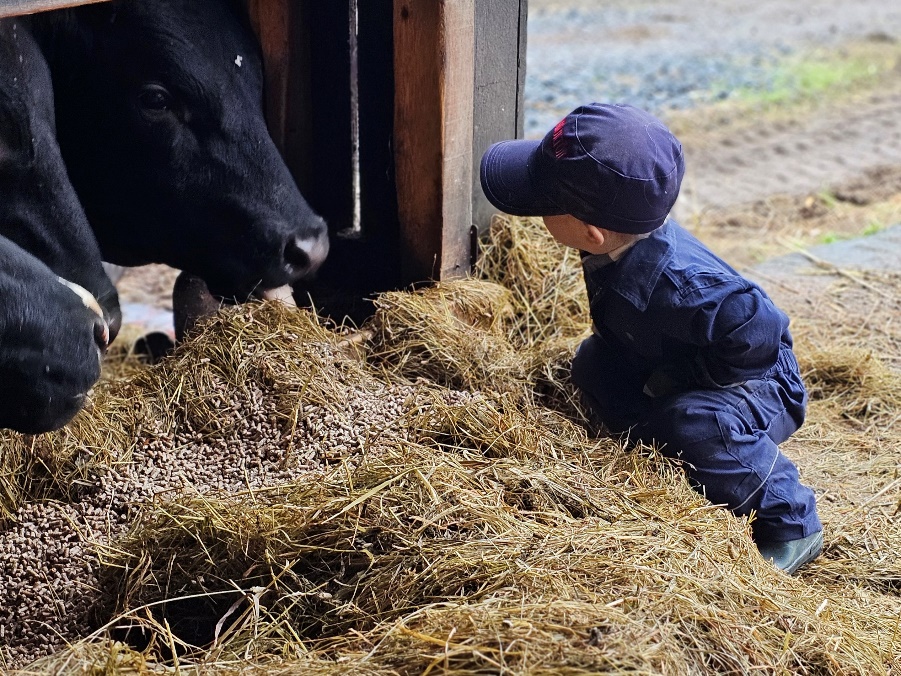 Östra Fårträsk, Albertina Gård Foto: Linda Sandqvist
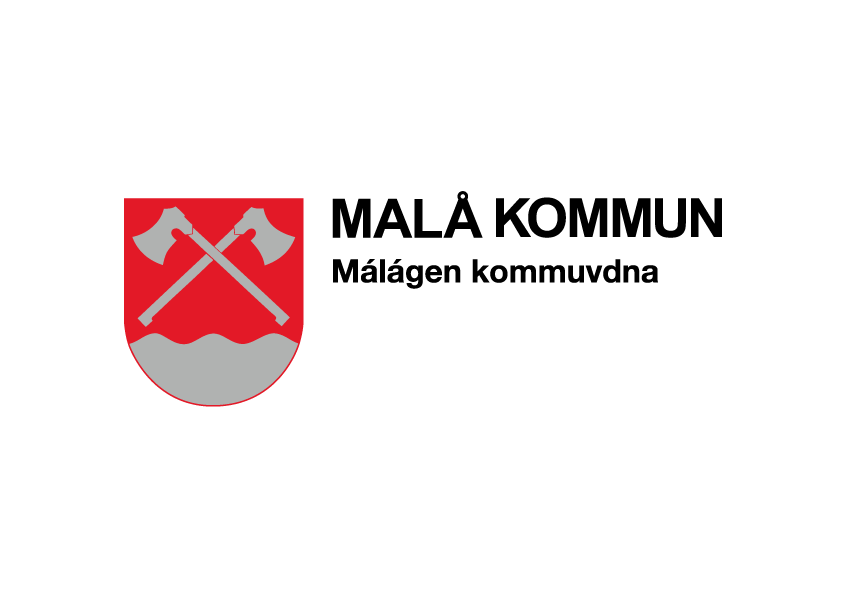 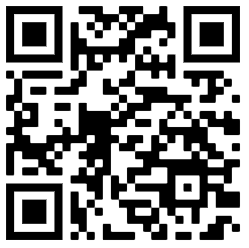 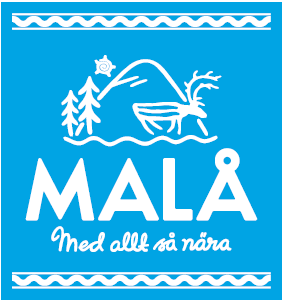 MÖJLIGHETER TILL UTVECKLING
Maria Larsson, landsbygdsutvecklare Malå kommunFRITIDSBIDRAG/SNABBKULTURBIDRAG 2025Bidraget syftar till att stödja kultur- och fritidsaktiviteter i Malå kommun under året.
Bidraget kan som mest omfatta 5 000 kr/ansökan. Bidrag kan utgå till: - enskilda händelser
- riktade insatser
- evenemang
- samt uppstartsstöd för etablering av ny verksamhet.
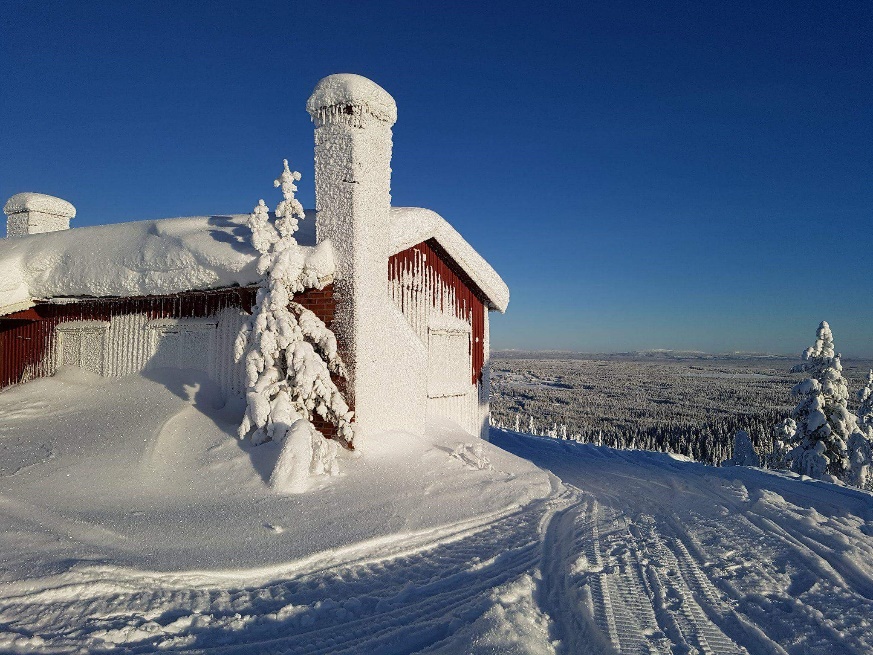 Adakliden Foto: Ann-Gerd Persson
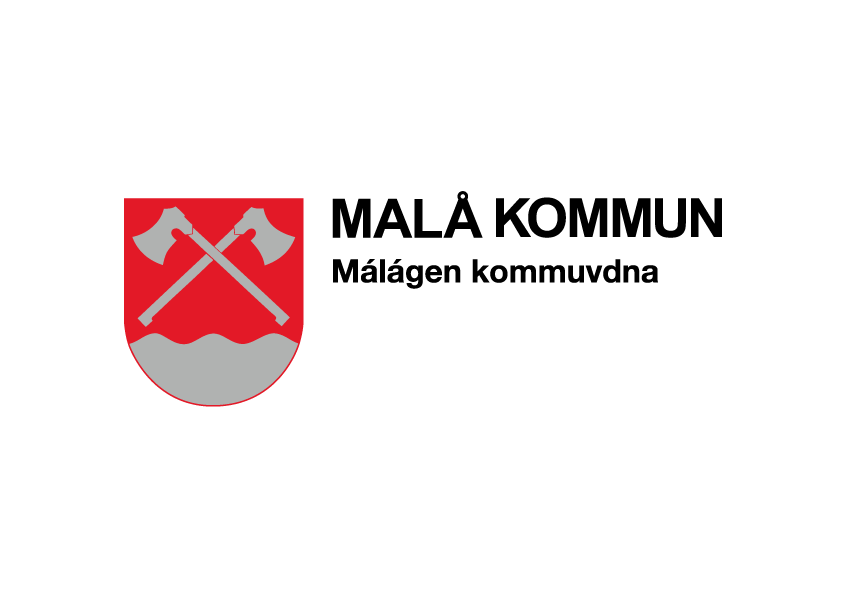 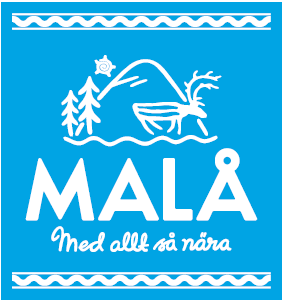 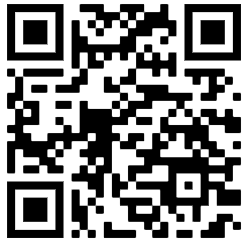 MÖJLIGHETER TILL UTVECKLING
Maria Larsson, landsbygdsutvecklare Malå kommunLEADER SKELLEFTEÅ ÄLVDALUnder perioden 2023-2027 bedriver föreningen Leader Skellefteå Älvdal verksamhet i Malå, Norsjö och Skellefteå kommuner.Kan din idé bli ett leaderprojekt?Ta del av checklista, utvecklingsstrategi och insatsområden påwww.leaderskellefteaalvdal.se  
Exempel beviljade projekt i Malåbygden: 
Rågmjölsvägen en berättande led 	1 180 585 kronorPumptrackbana i Sjöparken 	962 737 kronorAktiv fritid 			592 664 kronor
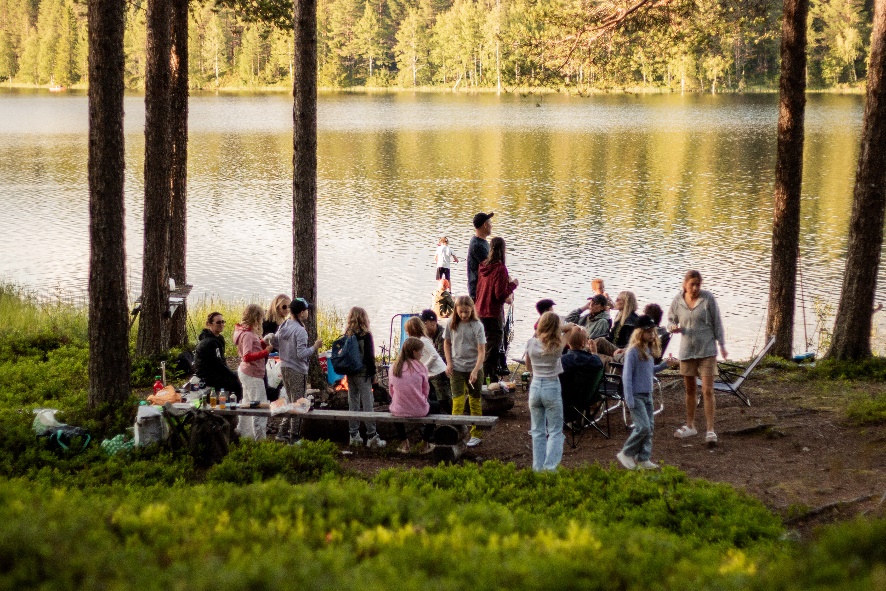 Laggträsket Foto: Malin Hedman